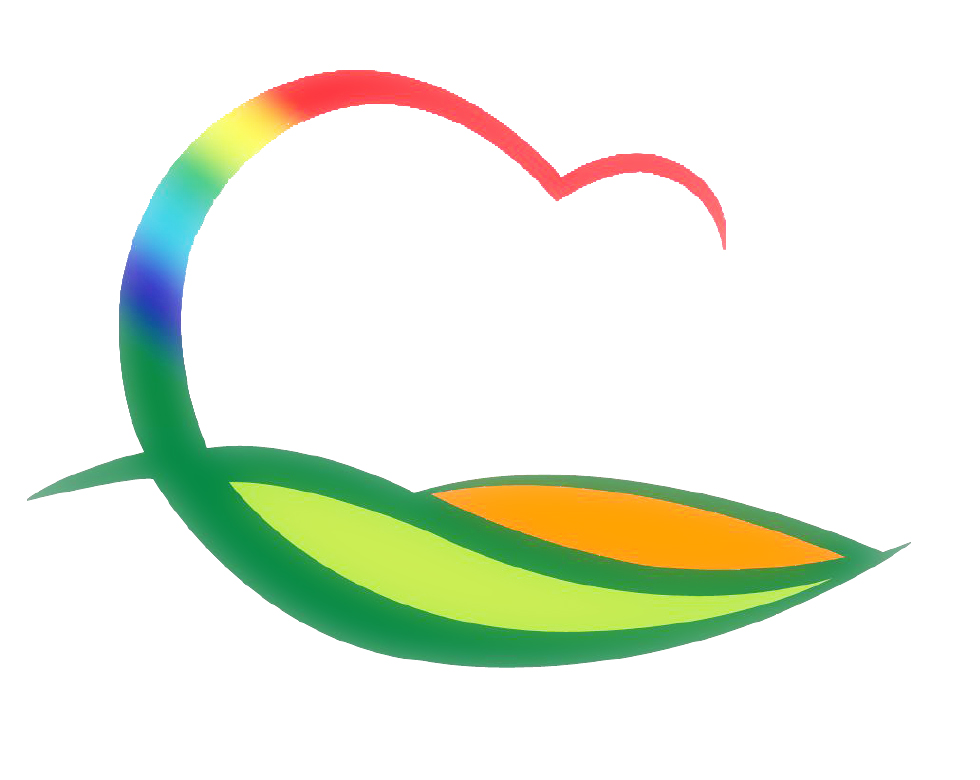 기획감사관
8-1. 영동군 광역철도 연장 유치 결의대회
5. 17.(월) 11:00 / 영동역 광장 / 영동군 광역철도 유치추진위원회
8-2. 시군종합평가 정성지표 팀장·담당자 회의 
5. 21.(금) 14:00 / 상황실 / 34명
정성지표 추진 개선방안, 2020년 우수사례 업무협의 등
8-3. 2021년 지방교부세 제도 관련 방문설명
5. 18.(화) 16:00 / 세종청사(행안부) / 예산팀장 외 1명
8-4. 공직기강 확립 특별감찰
5. 12.(수) ~ 7. 26.(월) [소극행정 5.12. ~ 7. 2.] / 기획감사관 외 8명
코로나19 방역 및 복무지침 위반 행위, 취약시기 소극행정 등
  ※ 상급기관(행안부, 충북도) 감찰 병행
8-5. 제292회 영동군의회 임시회
5. 17.(월) 10:00 [제2차 본회의] / 의회 본회의장 
안 건 : 2021년도 제1회 추경 예산안, 기금운용변경계획안, 
              조례 제·개정안 등
8-6. 의원간담회
5. 20.(목) 10:00 / 위원회 회의실
안 건 : 주요 현안사업 설명
8-7. 대학정책자문위원회 회의
5. 20.(목) 14:00 / 군청 상황실 / 대학정책자문위원 15명
위원 위촉 및 대학정책 관련 회의
8-8. 2020년 기준 경제총조사 광업제조업 조사원 교육
5. 20. ~ 21. (2일간) / 충북미래여성플라자 / 통계담당자 외 2명
2020년 기준 경제총조사 조사지침 및 조사표 작성요령 교육